Inter Rater Reliability
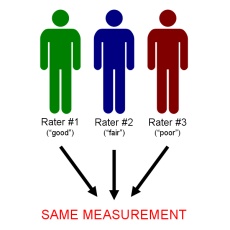 Practice
“the amount of time spent practicing is positively correlated with expertise”
Macnamara, Hambrick, and Oswald

Up to an 80 percent difference in performance correlated to practice time (Gladwell and Ericsson)
Why Evaluate Teachers?
Professional growth (Coaching)
Improve instruction
Improve opportunity for student learning
Foster social and emotional growth (relationships)
Teacher Comments
Principal “A” scores all teachers between 58-60, and the rest of the evaluators in district do not
Principal “A” took a point away for no written objectives, however principal “B” never requires a written objective
The written feed back is generic and doesn’t inform my instruction.  I do not gain anything professionally from this experience
I never receive specific feedback on evidence of the shifts or the CCLS
I don’t agree with my the evaluators rating because I know more about CCLS, the shifts, and instruction than they do
Tools
APPR


Evidence Collection Tool
6 Shifts
Shift 1 Balancing Informational & Literary Text 	
		Students read a true balance of informational and literary texts. 	
Shift 2 	Knowledge in the Disciplines 
		Students build knowledge about the world (domains/ content 		areas) through TEXT rather than the teacher or activities 	
Shift 3 	Staircase of Complexity 	
		Students read the central, grade appropriate text around which instruction is 		centered. Teachers are patient, create more time and space and support in the 		curriculum for close reading. 	
Shift 4 	Text-based Answers 	
		Students engage in rich and rigorous evidence based conversations about text. 	
Shift 5 	Writing from Sources 	
		Writing emphasizes use of evidence from sources to inform or make an 		argument. 	
Shift 6 	Academic Vocabulary
	 	Students constantly build the transferable vocabulary they need to access grade 		level complex texts. This can be done effectively by spiraling like content in 		increasingly complex texts.
Context
Grade 3
English Language Arts
First Year Teacher
NYC Public School
98% minority population
High ELL
The Lesson
Students will practice reading poetry and visualizing by making inferences from figurative language and discerning poems mood.

Lesson Plan
Pre-Observation
Pre-Observation Summary
Observation Tool
Using the provided tool. Record evidence for each of the elements in domains 2 and 3. 

Score each element and provide a rationale
Next Steps
What can be done at district to improve inter rater reliability

How can the evaluation process be used to improve student learning
Table Discussion
Share and dialogue with your colleagues on inter rater reliability
Compare and contrast to master